АГЕНЦИЈА ЗА ПРОМОЦИЈА И ПОДДРШКА
НА ТУРИЗМОТ
www.tourismmacedonia.gov.mk
СУБВЕНЦИИ 2016/17/18
5,36%
4,54%
4,97%
СУБВЕНЦИИ 65 ЕУР - 2018
Земји со висина на субвенции од 65 ЕУР
Австрија
Украина
Шпанија
Руска Федерација
Данска
Норвешка
Јапонија
Кореја, Република
Финска
Луксембург
Германија
Холандија
САД
Кина
Италија
Велика Британија
Шведска
Израел
Белгија
Франција
СУБВЕНЦИИ 35 ЕУР - 2018
Земји со висина на субвенции од 35 ЕУР
Полска
Романија
Унгарија
Чешка
Словачка
СУБВЕНЦИИ 25 и 15 ЕУР - 2018
Земји со висина на субвенции од 25 и 15 ЕУР
Останати европски дестинации
ИСПЛАТЕНИ СУБВЕНЦИИ 2016/17/18
11348
10830
11375
14595
13970
14595
7198
ДЕВИЗЕН ПРИЛИВ – 2017/18/19
Q1   Q2
2018
2017
2016
ПРОСЕЧЕН ПРЕСТОЈ – 2018
3.6
СУБВЕНЦИИ АВИОНСКИ – 65 ЕУР
КРУЖНИ ТУРИ - 15 ЕУР
Посети
Ноќевања
Посети
Ноќевања
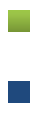 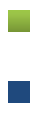 СУБВЕНЦИИ АВИОНСКИ – 35 ЕУР
КРУЖНИ ТУРИ - 15 ЕУР
Посети
Ноќевања
Посети
Ноќевања
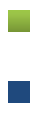 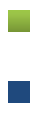 ПРЕДЛОГ МОДЕЛ ЗА СУБВЕНЦИОНИРАЊЕ 2021
1.     Плаќање на субвенции по категоризиран објект
Категоризирани хотели со 5, 4, 3 ѕвезди
Во сезона 
Хотел 5 ѕзвезди - 45 ЕУР
Хотел 4 ѕвезди - 35 ЕУР
Хотел 3 ѕвезди - 25 ЕУР
Приватните категоризирани објекти -50%
       од категоризиран хотел со 3 ѕвезди – 12,5 ЕУР
2.      Плаќање на субвенции по категоризиран објект
Категоризирани хотели со 5, 4, 3 ѕвезди
Вон сезона 
Хотел 5 ѕзвезди - 55 ЕУР
Хотел 4 ѕвезди - 45 ЕУР
Хотел 3 ѕвезди - 35 ЕУР
Приватните категоризирани објекти -50%
       од категоризиран хотел со 3 ѕвезди – 17,5 ЕУР
3.    Сите останати типови тури кои се поврзани со превоз автобуски, комбинирани, кружни и со воз о         стануваат не променети
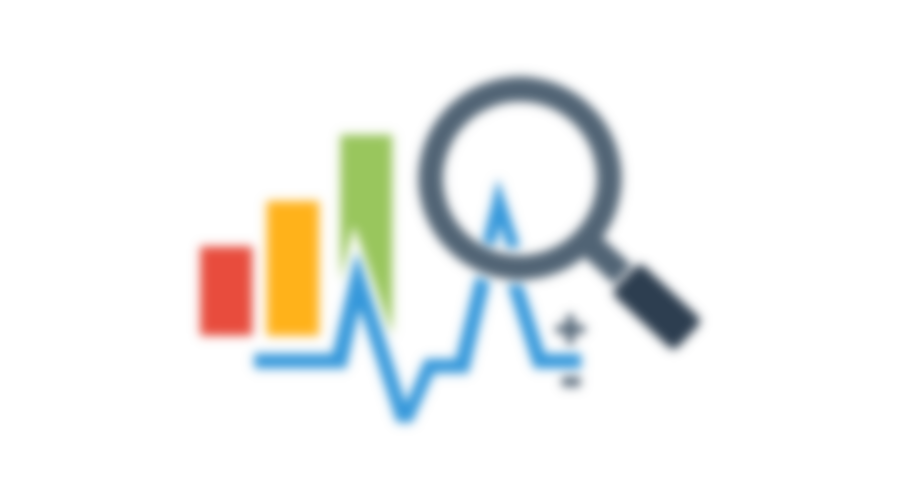 ПОЗИТИВНИ ЕФЕКТИ
Изедначување на дестинациите
Зголемување на просечниот престој на туристите
Намалување на нелојалната конкуренција хотелско и приватно сместување
Продолжување на сезоната
Зголемен девизен прилив
Олеснет начин за аплицирање
Конкурентност на тур-операторите за поголем број чартер летови од различни дестинации
БЛАГОДАРАМ
Агенција за промоција и поддршка
на туризмот
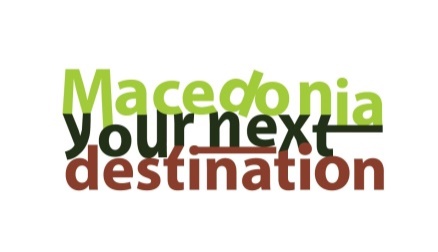